Les artistes de Land Art
Au cours de leurs voyages, ces artistes créent des œuvres dans le paysage en utilisant les éléments naturels qu’ils récoltent sur place.
Leurs œuvres non figuratives 
jouent avec les formes, les couleurs, les matières de la nature.
Nils-Udo est un artiste plasticien allemand né en 1937.
Pionnier en Europe de « l'art dans la nature », il est souvent assimilé au mouvement du land art mais lui-même s'en démarque en affirmant vouloir faire ressortir la vivacité de la nature au lieu de l'utiliser. Ses installations, peintures et photographies sont présentes dans de nombreux musées, parcs, fondations et centres d'art internationaux.
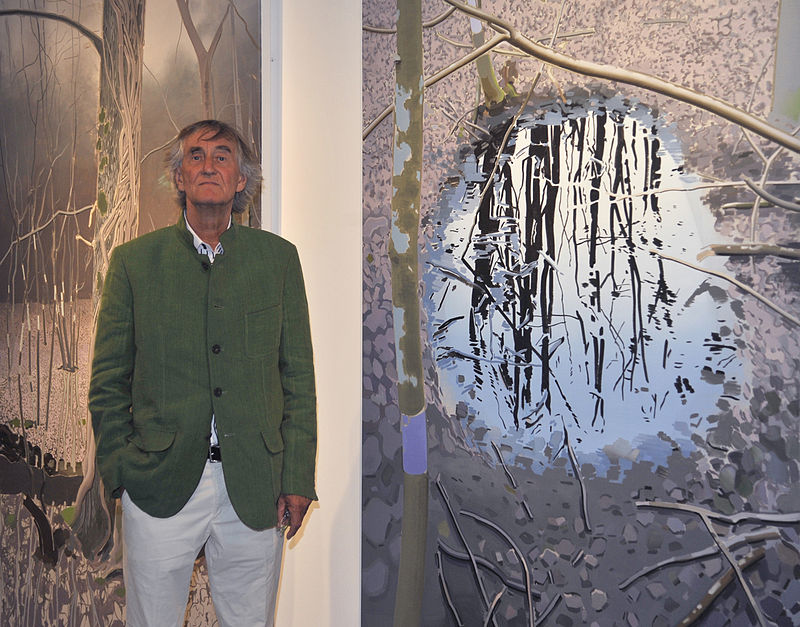 Nils-Udo travaille avec la nature en utilisant des baies, des feuilles, des branches, le mouvement de l’eau, la croissance des plantes.
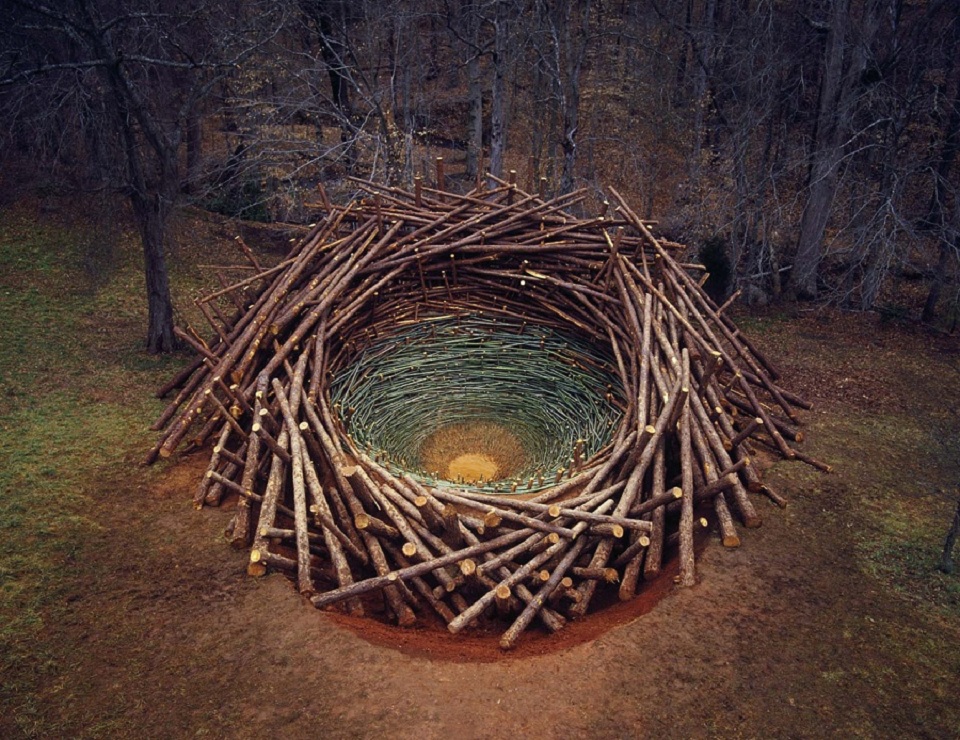 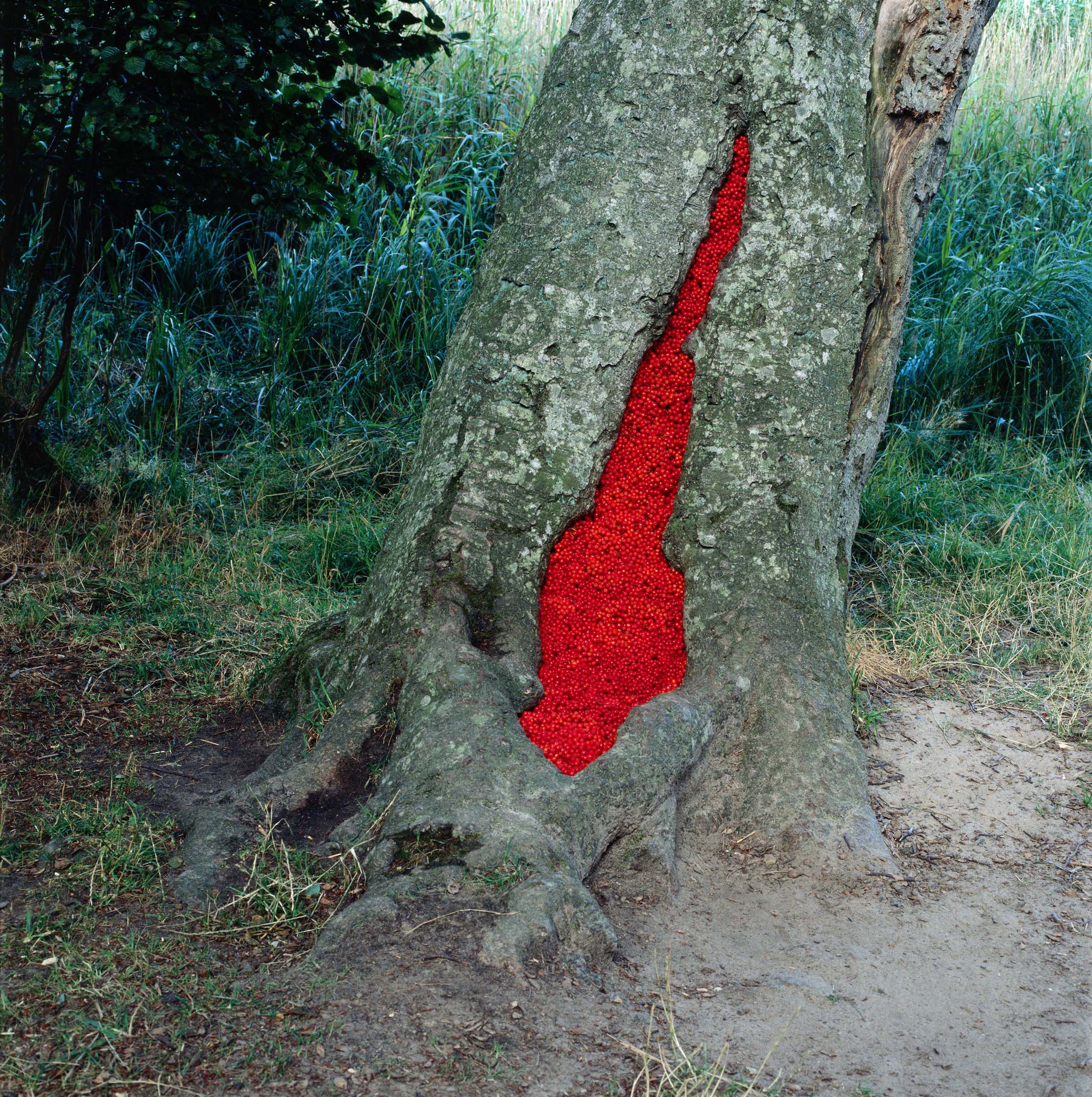 Nils-Udo, sans titre, 1993, hêtre, sorbes, Langeland, Danemark, Ilfochrome sur aluminium, 98x98cm
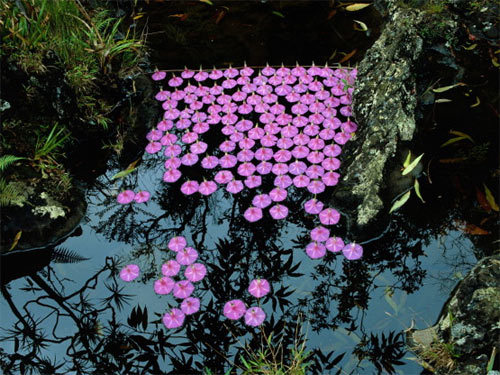 Nils Udo ,1998 Fissure dans la lave, fleurs appelées « lanternes »Fujiflex sur aluminium,96 x 124 cm. Ile de la Réunion, océan Indien,
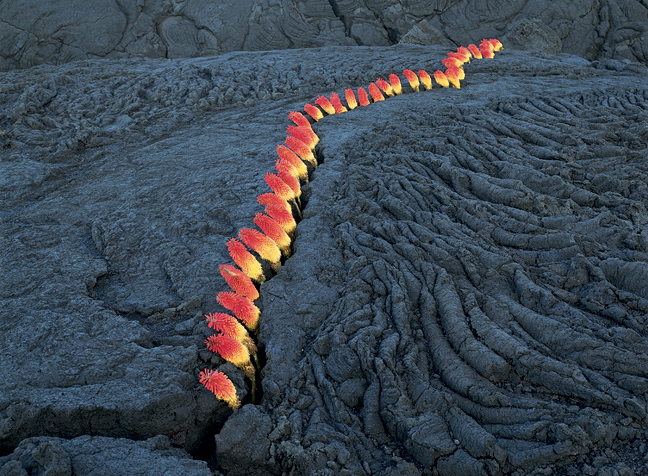 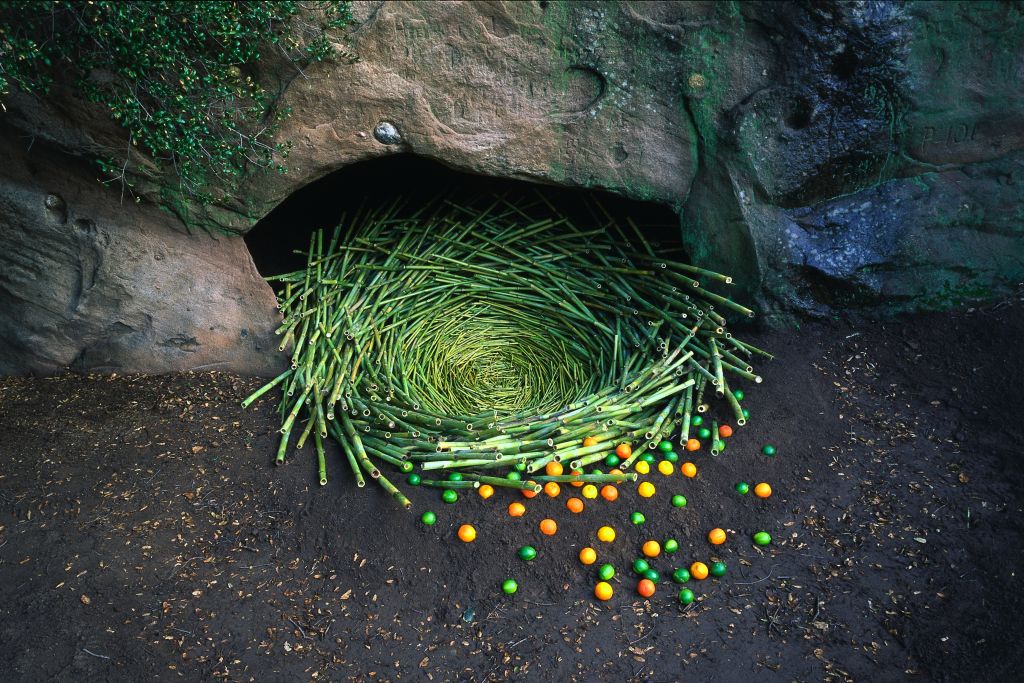 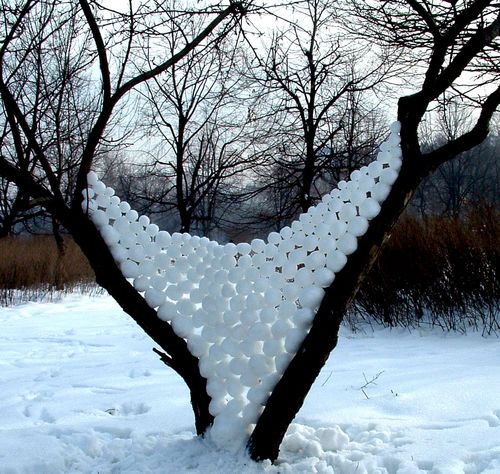 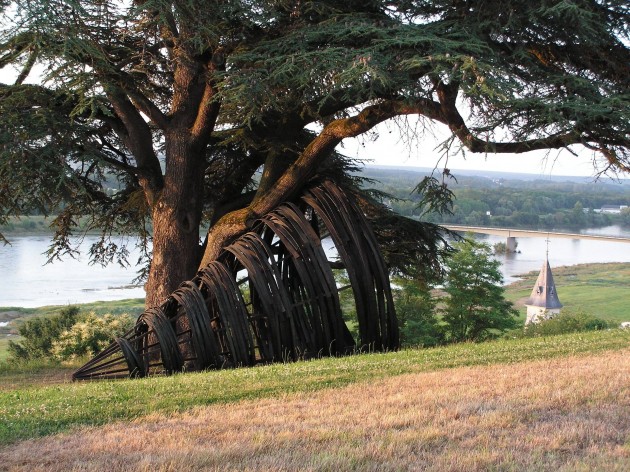 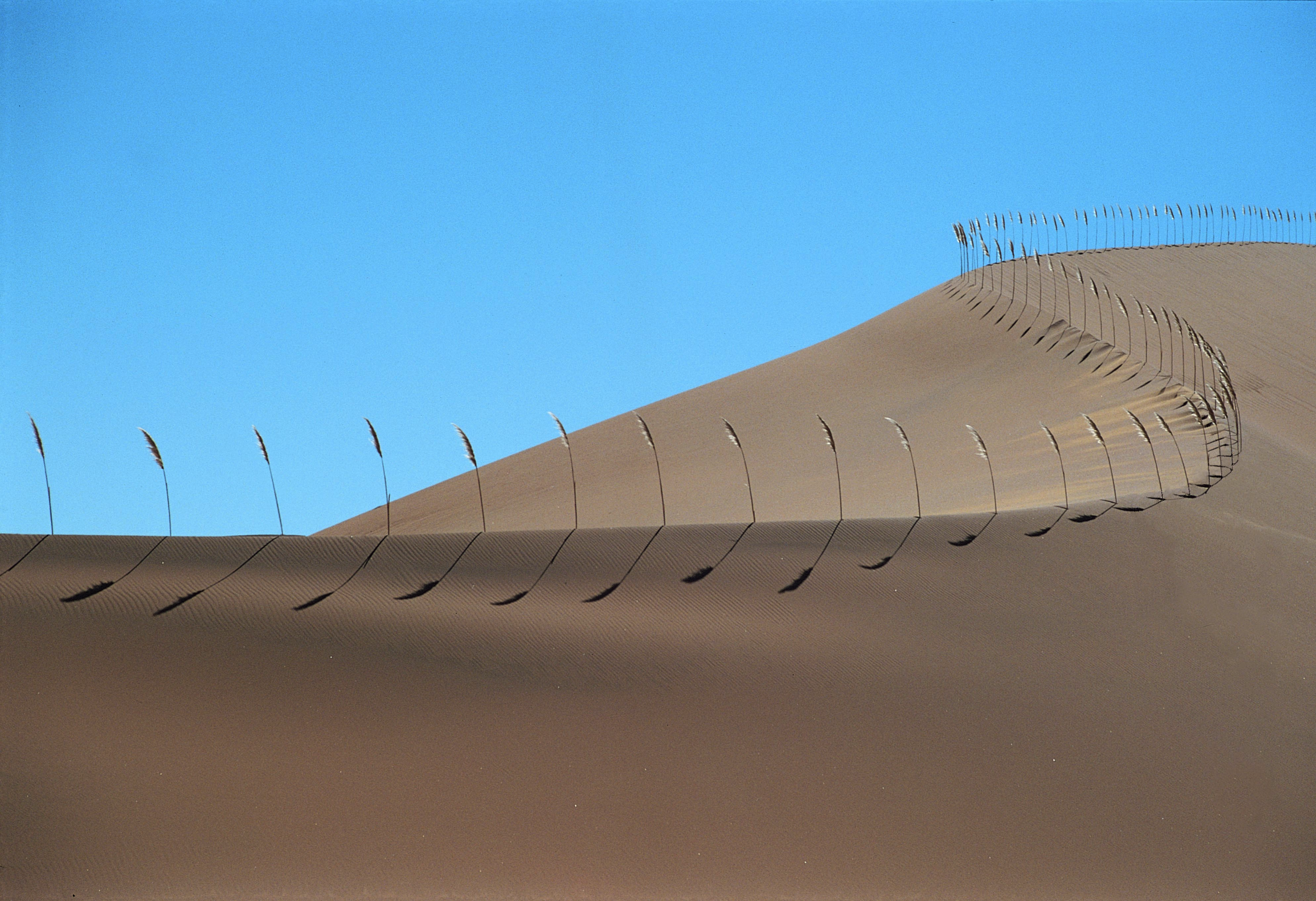 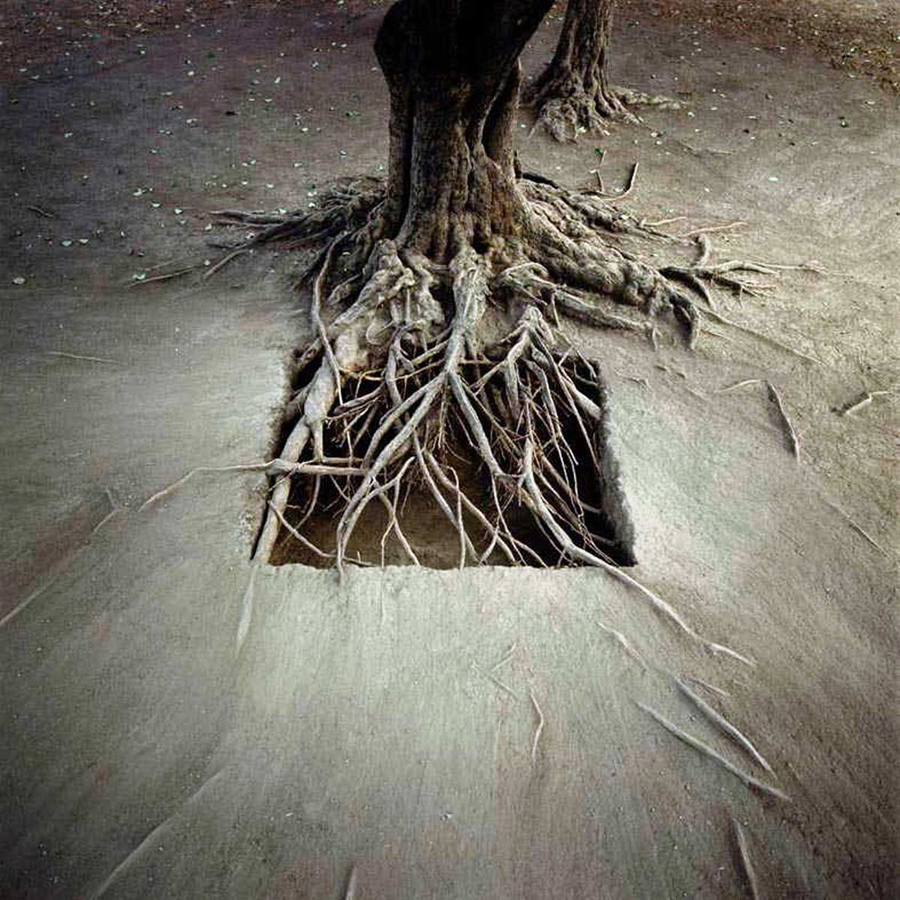 Dessiner avec les fleurs, peindre avec les nuages, écrire avec l'eau : telle est la formule de Nils- Udo.
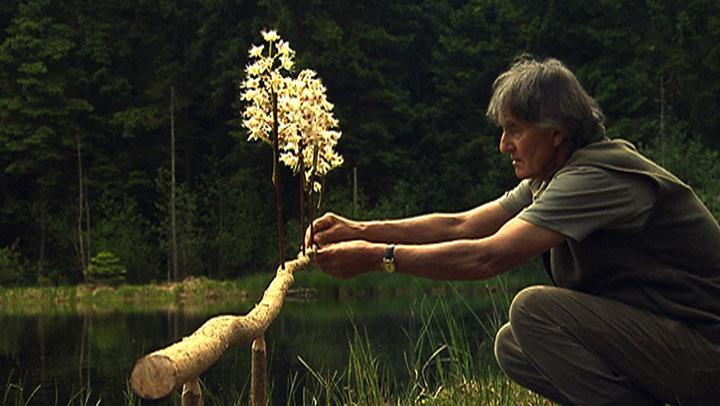 Andy Goldsworthy est un artiste britannique, né dans le Cheshire le 26 juillet 1956, qui produit des sculptures intégrées à des sites spécifiques urbains ou naturels.
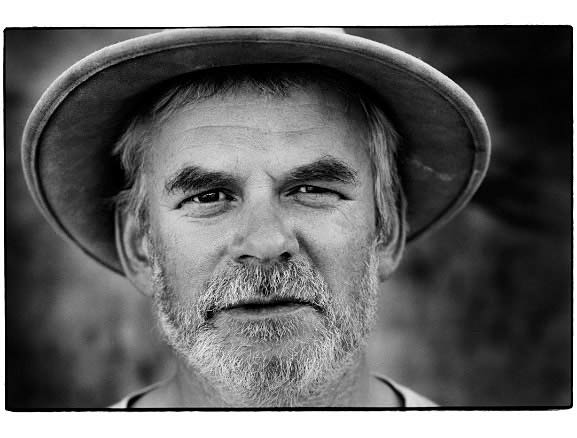 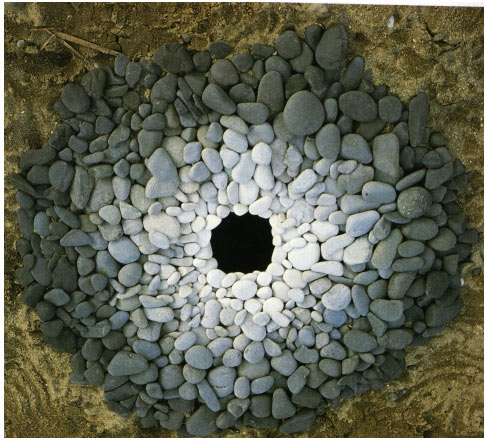 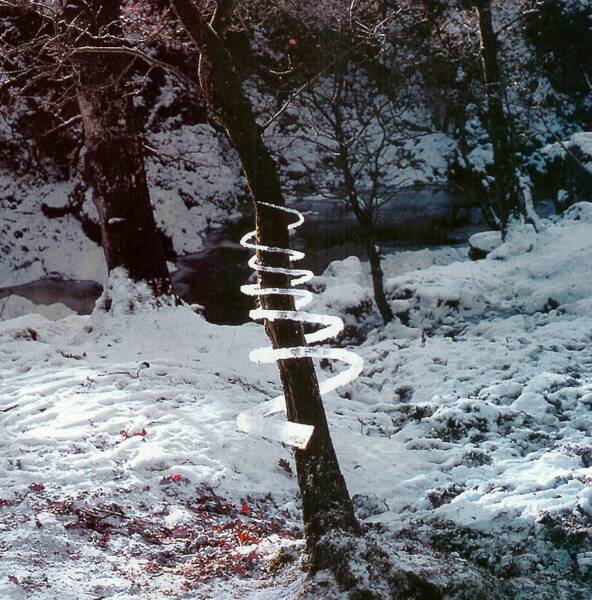 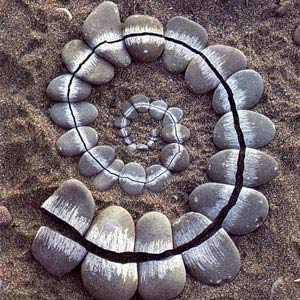 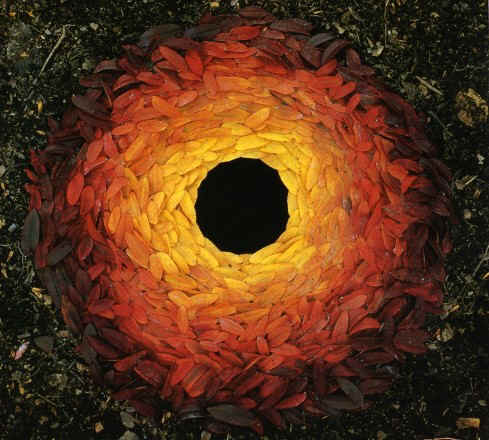 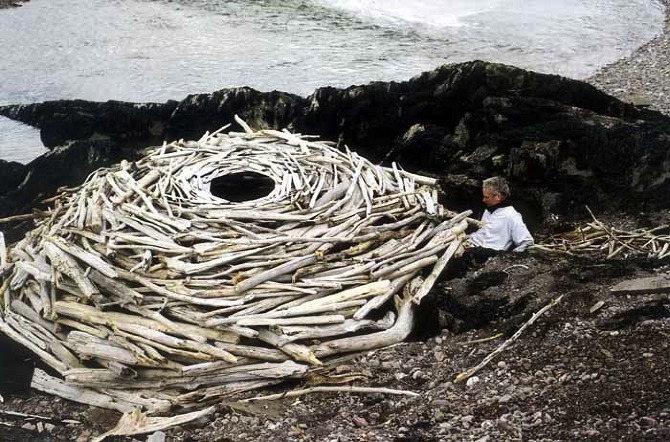 Richard Long, né le 2 juin 1945 à Bristol, est un sculpteur, photographe et peintre anglais. C'est l'un des principaux artistes du Land art.
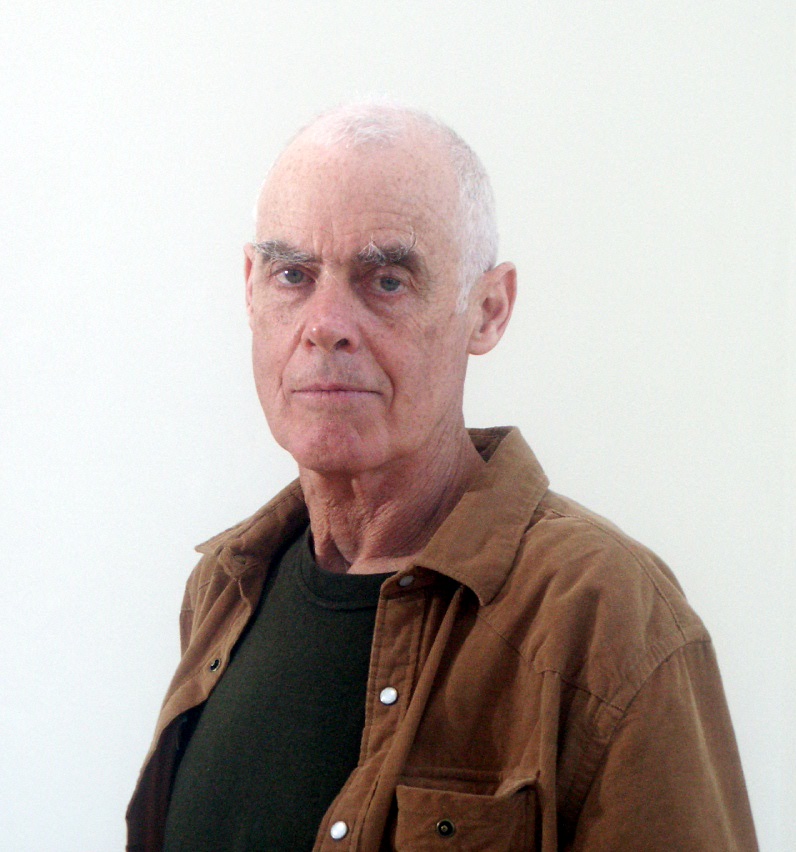 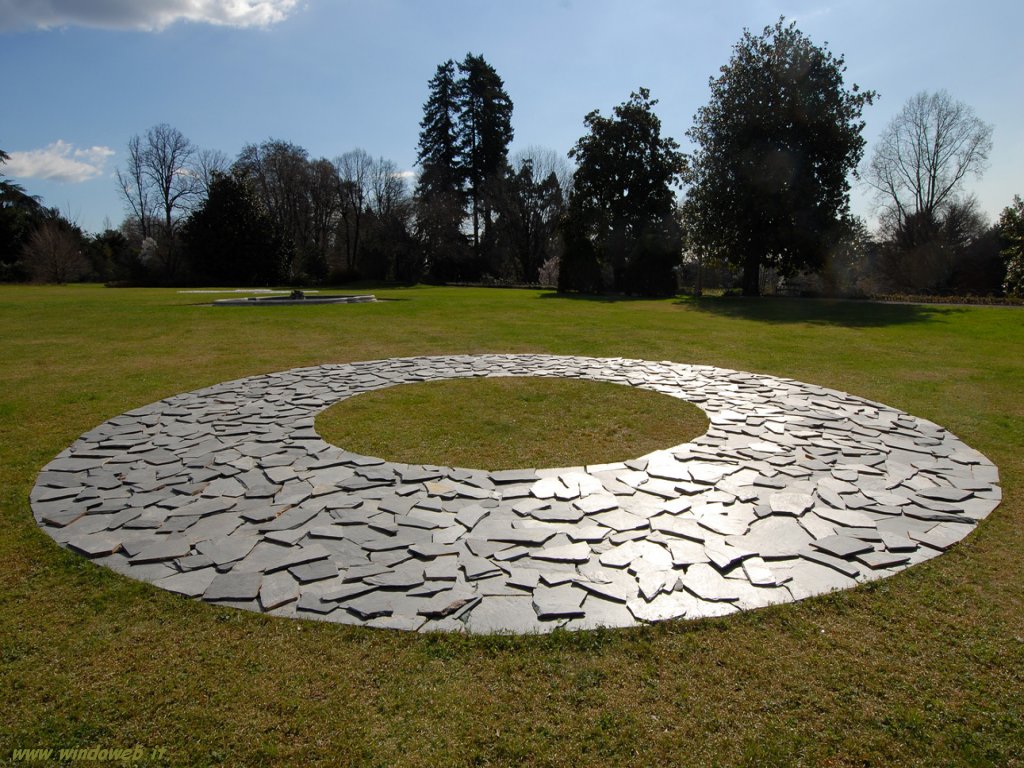 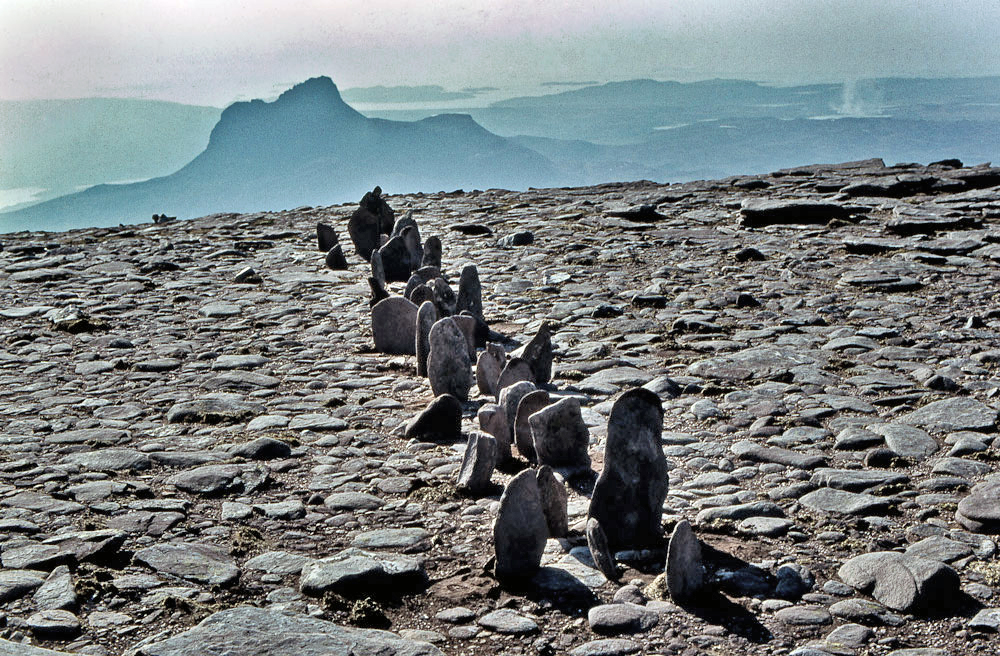 Long choisit de faire entrer les éléments naturels dans les galeries d’art en réalisant des motifs simples à même le sol, par exemple à l’aide de pierres trouvées dans des sites précis.
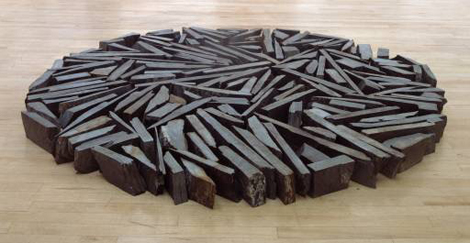 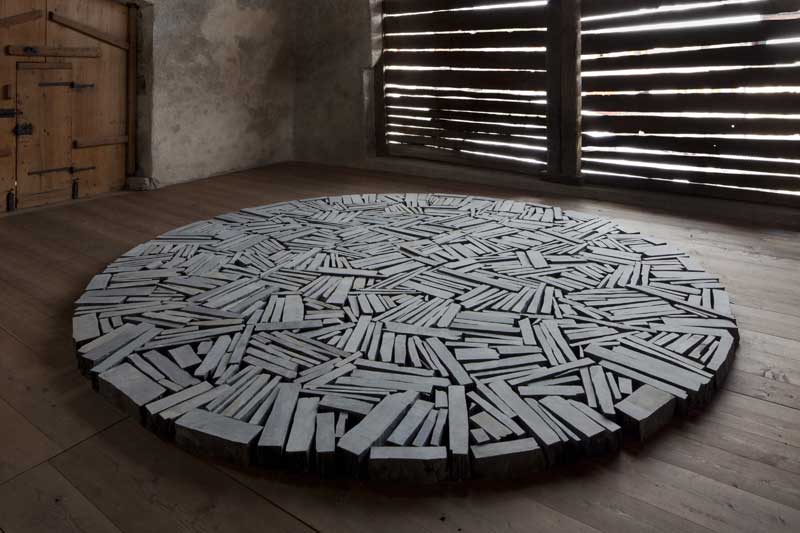 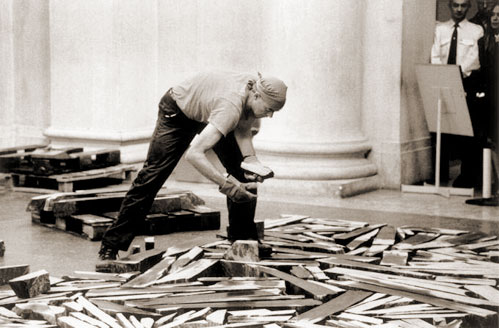